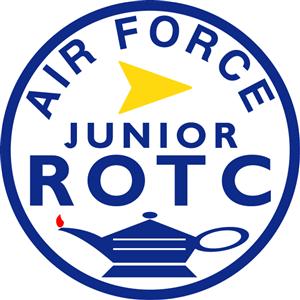 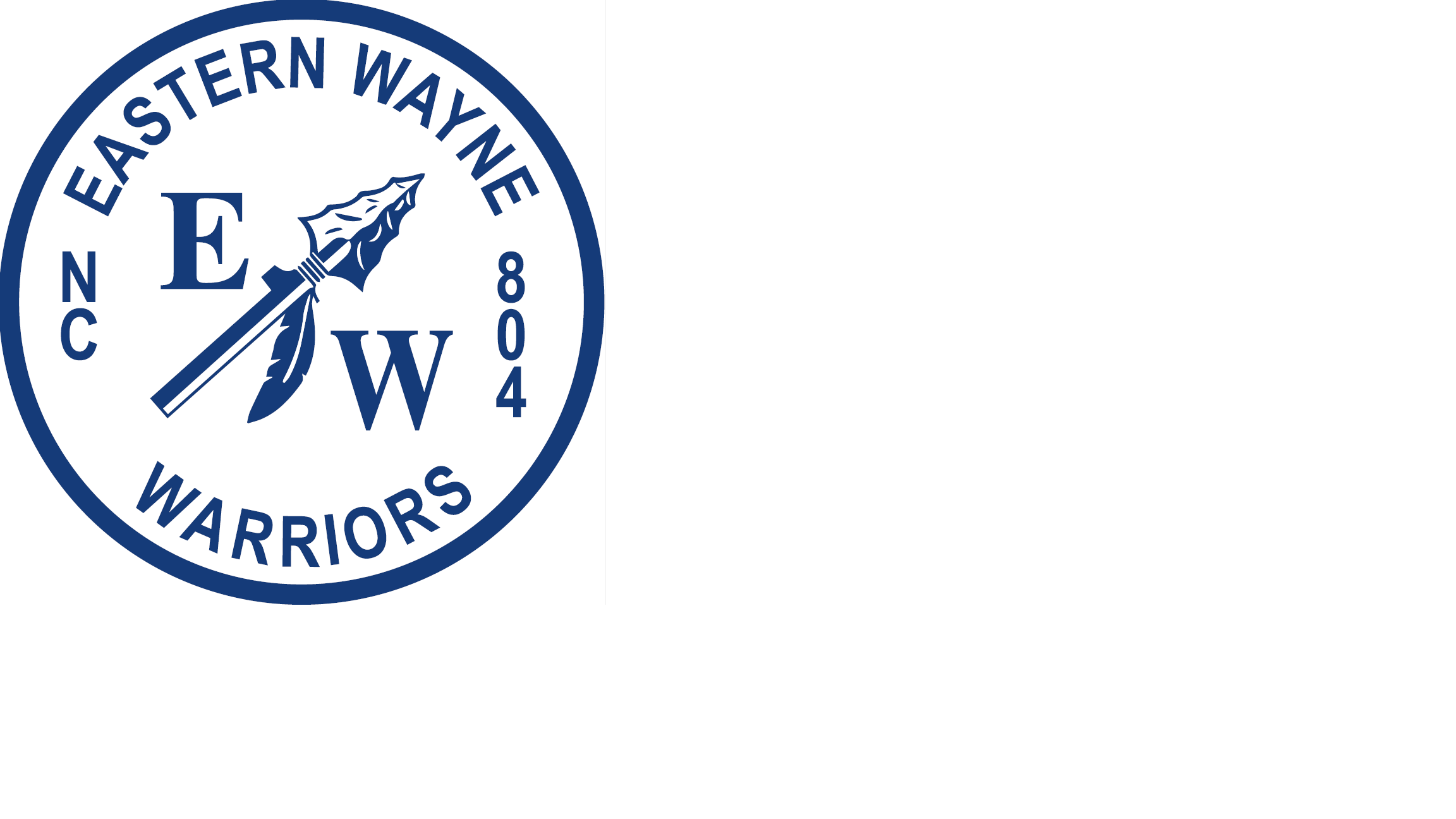 NC-804 PT GOALS
2023-24 School Year
Mid-Year Progress Check
PT Goals & Progress
Goals below submitted to HQ AFJROTC 
Briefing HQ Inspector on 26 April 24
By the end of this school year 
80% of cadets will show a 20% increase in push-ups & sit-ups (from Sept 23 to May 24)
58 cadets accomplished mid-year progress check (Sept 23 & Jan 24)
Push-ups:  Jan 24 vs Sept 23 
74% met goal (43 cadets); 7% improved (4 cadets); 3% same (2 cadets); 16% worse (9 cadets)
Sit-ups:  Jan 24 vs Sept 23
54% met goal (31 cadets); 26% improved (15 cadets); 5% same (3 cadets); 15% worse (9 cadets)
80% of cadets will decrease 1-mile time by 10% (from Sept 23 to May 24)
57 cadets accomplished mid-year progress check (Sept 23 & Jan 24)
1-mile:  Jan 24 vs Sept 23
45% met goal (26 cadets); 38% improved (22 cadets); 17% worse (10 cadets)
Notables
11 cadets earned “Star Device” for Heath & Wellness Ribbons on Jan PFT (19%)
11 cadets met goal in all 3 PFT events (19%)
All cadets improved in at least one event 
All but 6 cadets improved in at least 2 events (89%)
Takeaway
Good progress toward meeting goals
Need more cardio, ab work, and continued push-ups to meet our goals
[Speaker Notes: Pushups:  58 total (43 met goal, 4 improved, 2 same, 9 worse)
Situps: 58 total (31 met goal, 15 improved, 3 same, 9 worse)
Run: 58 total (26 met goal, 22 better, 10 worse)

11 met goal on all three events (Holt, Mozingo, Smith E, Geiser, Perez, Warrick, Bernard, Davis-Sutton, Grant, Lampley, Lewis)
All but one improved in at least one event (one person remained same)
All but six improved in at least two events]
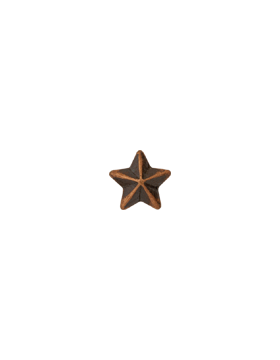 PFT Jan 24 “Stars”
Gold (95-100 percentile)
Gomez (98 percentile) (Silver Fall Semester)
Silver (85-94 percentile)
Edwards, D (90 percentile) (Bronze Fall Semester)
Faison (87 percentile) (Bronze Fall Semester)
Ramirez (87 percentile)
Bronze (75-84 percentile)
Nicholas (83 percentile)
Britt (80 percentile) (Bronze Fall Semester – 78 percentile)
Williams, E. (80 percentile)
Worthington (78 percentile)
Bernard (77 percentile)
Perez (75 percentile)
Rowe (75 percentile) (Bronze Fall Semester -77 percentile)
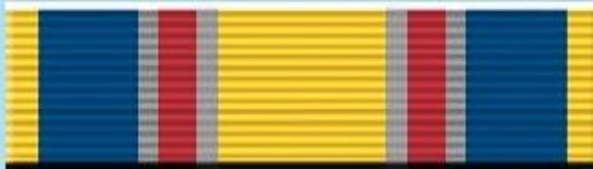 A Flight
B Flight
C Flight
D Flight
Questions?